Построение угловой перспективы здания
Преподаватель: Неустроева Л.В.
Угловая перспектива
Применяется при расположении объекта под углом к рисующему.
При угловом положении куба горизонтальные линии сходятся в точках отдаления.
Точки отдаления расположены на линии горизонта с двух сторон от точки схода. В этих точках сходятся все горизонтальные линии, направленные под углом 45 градусов  к картинной плоскости.
Вертикальные линии остаются неизменными.
Перспективный масштаб
Отношение величины изображения к размерам натуры.
Для определения масштаба видимых на разном удалении объектов на боковой стороне рамы следует отложить высоту предмета, каким бы он был при приближении к картинной плоскости. 
Конечные точки соединяются линиями в точке схода. Расстояние на разном удалении между двумя сходящимися линиями и будет перспективным масштабом высоты выбранного предмета
Способы построения перспективы
способ архитекторов, основанный на использовании точек схода параллельных прямых;
способ прямоугольных координат и перспективной сетки;
 радиальный способ и способ совмещенных высот.
Метод архитектора
Этот способ сводится к определению проекций точек сооружения на картинную плоскость лучами, идущими из точек зрения к каждой точке сооружения.
 При построении перспективы методом архитектора картинную плоскость располагают под углом к зданию и проводят след ее через один из углов
Перспективы здания по методу архитекторов
Проектная графика архитекторов и дизайнеров
Архитектурный пейзаж
Жанровая разновидность пейзажа, изображение в живописи и графике реальной или воображаемой архитектуры в естественной природной среде.
 В А. п. большую роль играет линейная и воздушная перспектива, позволяющая связать воедино природу и архитектуру.  
Городские перспективные виды, в 18 в. называвшиеся ведутами (Антонио Каналетто, Бернардо Беллотто, Франческо Гварди в Венеции, Ф. Я. Алексеев в России)
Виды вилл, усадеб, парковых ансамблей с постройками, пейзажи с античными или средневековыми руинами (Юбер Робер во Франции, Каспар Давид Фридрих в Германии, С. Ф. Щедрин, Ф. М. Матвеев в России) 
Фантастические пейзажи с воображаемыми сооружениями и руинами (Джованни Баттиста Пиранези, Джованни Паоло Паннини в Италии), А. п. часто является видом перспективной живописи.
Архитектурные пейзажи
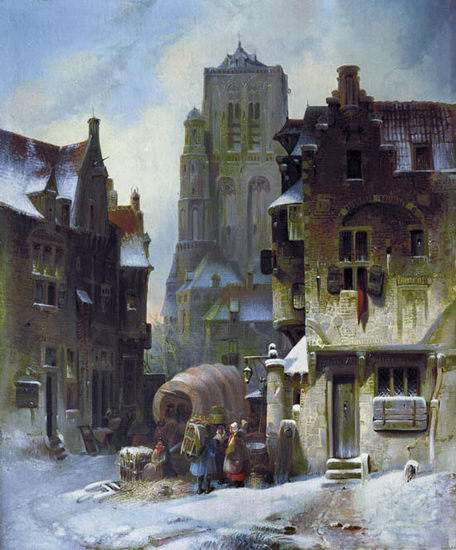 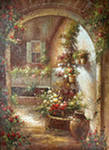 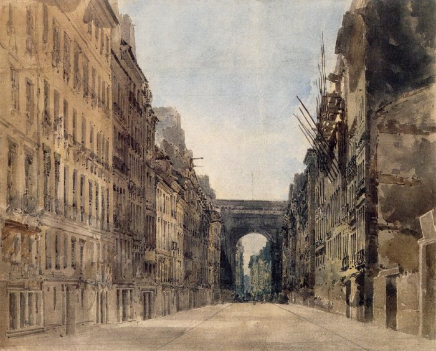 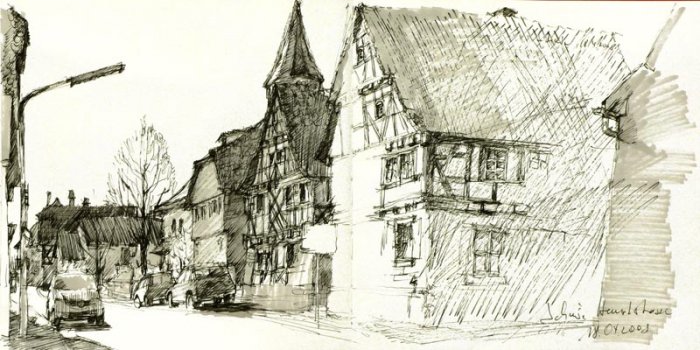 Построение предметов прямоугольной формы.
Городской квартал
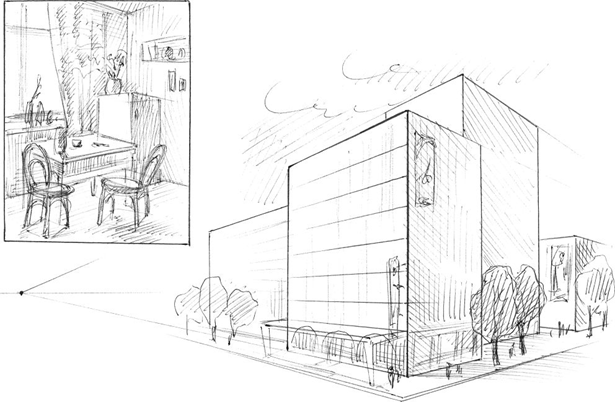 Этап 1 и 2
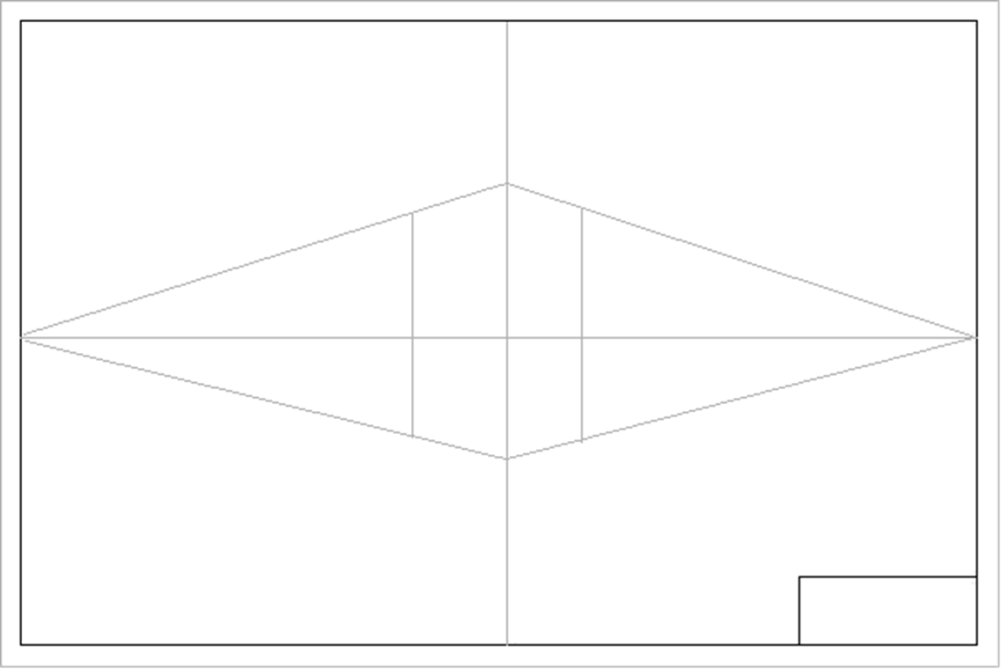 Этап 3 и 4
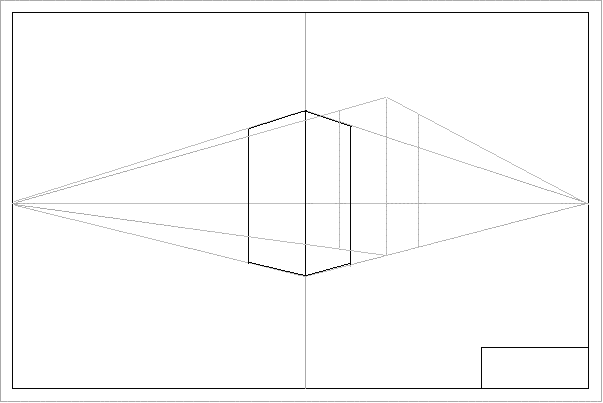 Этап 5 и 6
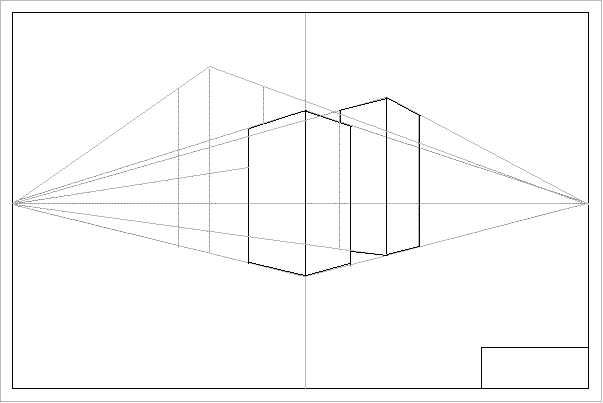 Этап 7 и 8
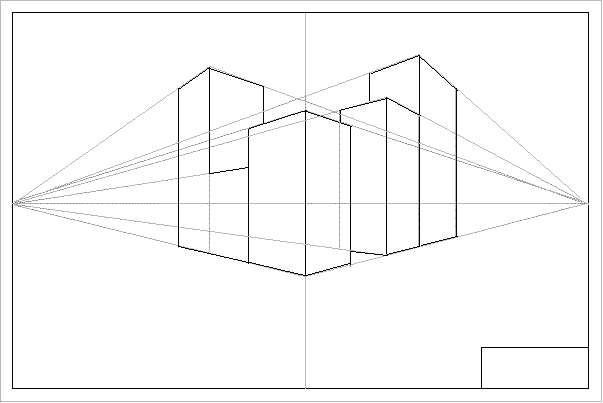 Этап 9 и 10
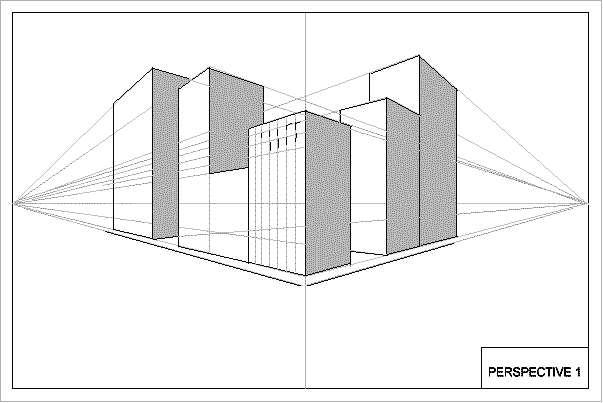 Ю. И. ПименовНовая Москва